District Learning DayAugust 8, 2019
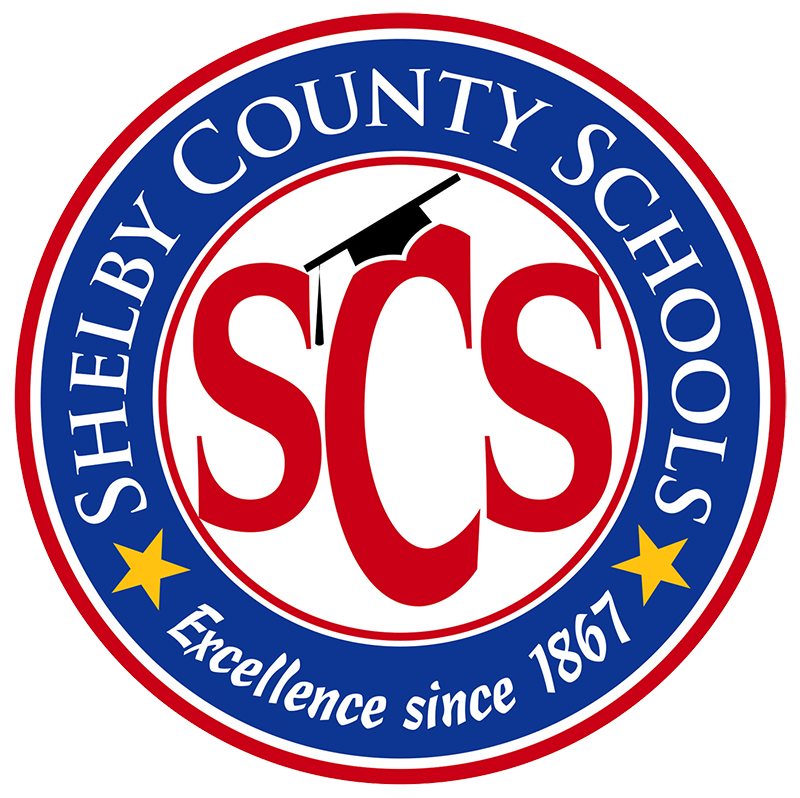 [Speaker Notes: Take a look!  This is one of the official powerpoint templates for SCS.  I will show the other two options later in the presentation.]
NORMS
Focus: We have a lot to learn, so we all commit to focusing and being as present as possible. This work cannot wait.

Openness: We are all learning together, so we commit to being open with our successes and challenges, and with ideas and suggestions. It is safe not to know the answer.

Humility: The standards, shifts, and materials are still new for all of us, so we commit to being learners, even if the content isn’t completely new for us.

Support:  Your learning is supported, so ask questions and ask for help.
SESSION OBJECTIVES
Know: Strategy to promote library usage and literacy outside of the library

Understand: How to use a mobile book cart to increase library circulation, usage, and interest in books

Do: Research Atriuum reports to determine which books will make the mobile cart and why (new books, books with low circulation, and 1st Quarter ELA texts)
Promoting our Libraries
STANDARD 3 - ENVIRONMENT: SPACE, RESOURCES, and ROUTINES
5.2. The LIS consistently ensures that library media center resources are available for all, with flexibility and creativity within or beyond the school day.5.3. Circulation procedures have been established and have been implemented to maximize the use of library resources and have been communicated to all patrons.


STANDARD 4 - PROFESSIONALISM and PROGRAMMATIC GROWTH
5.4. LIS incorporates three or more promotional activities in the library program during the school year consistently to support literacy.
Promoting our Libraries
Have a cart, preferably tall and wide

Add a graphic to decorate the cart

Decide on which books to circulate
new books, books with low circulation, and/or 1st Quarter ELA texts

Choose a mobile device
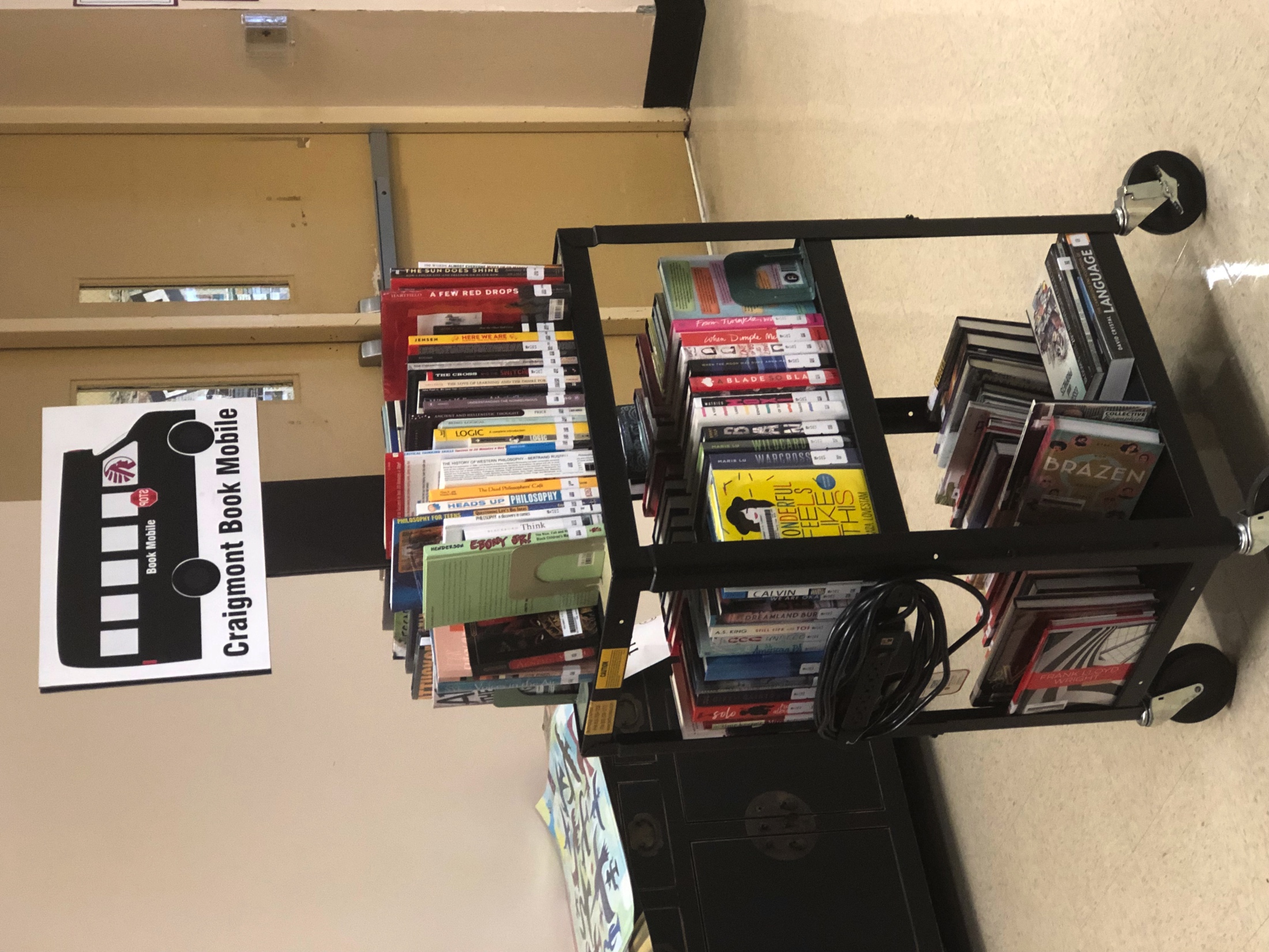 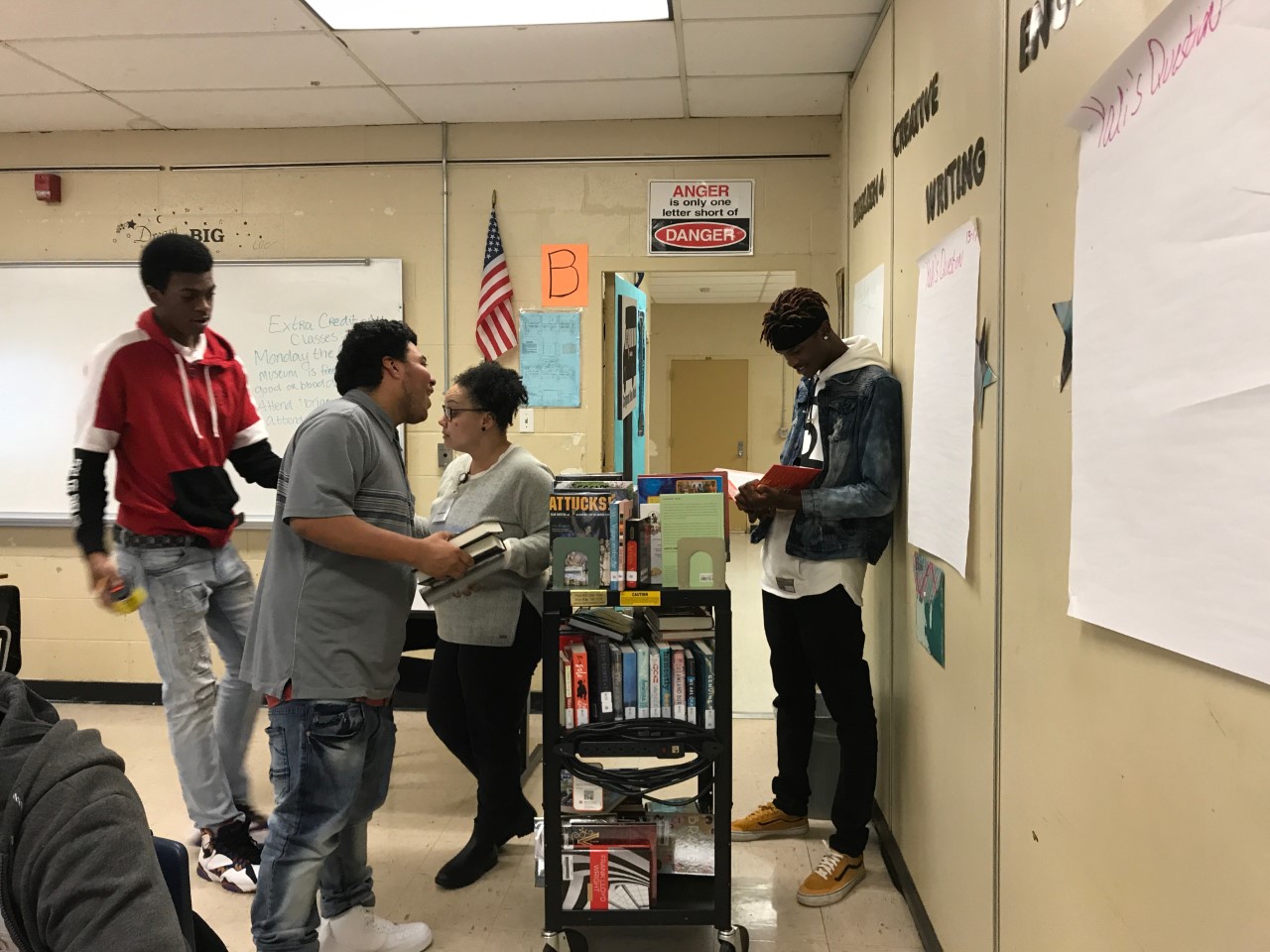 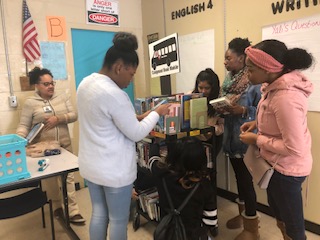 Promoting our Libraries
Looping Library/School Information Display Screen
(link to my OneDrive)
QUESTIONS
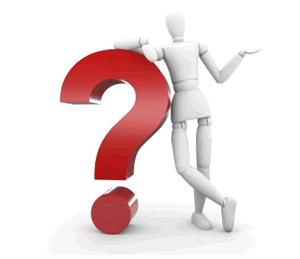 SURVEY
http://bit.ly/SCSAugust2019DLD
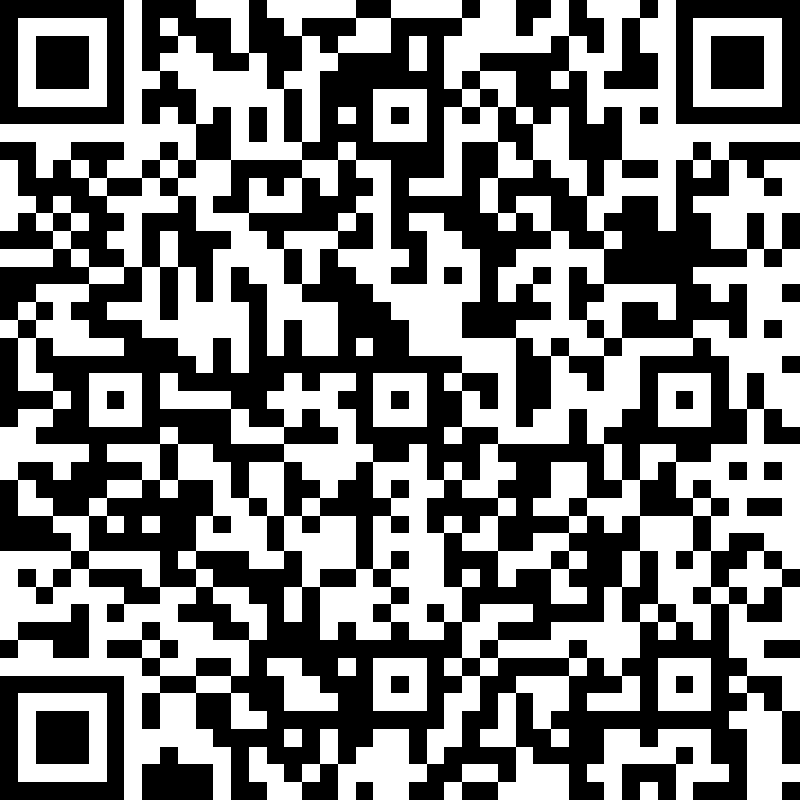 CONTACT INFORMATION
Autumn Scott, LIS
Craigmont High School
901.416.2782
scottao@scsk12.org